Diversifying library Collections through Student-led collection development
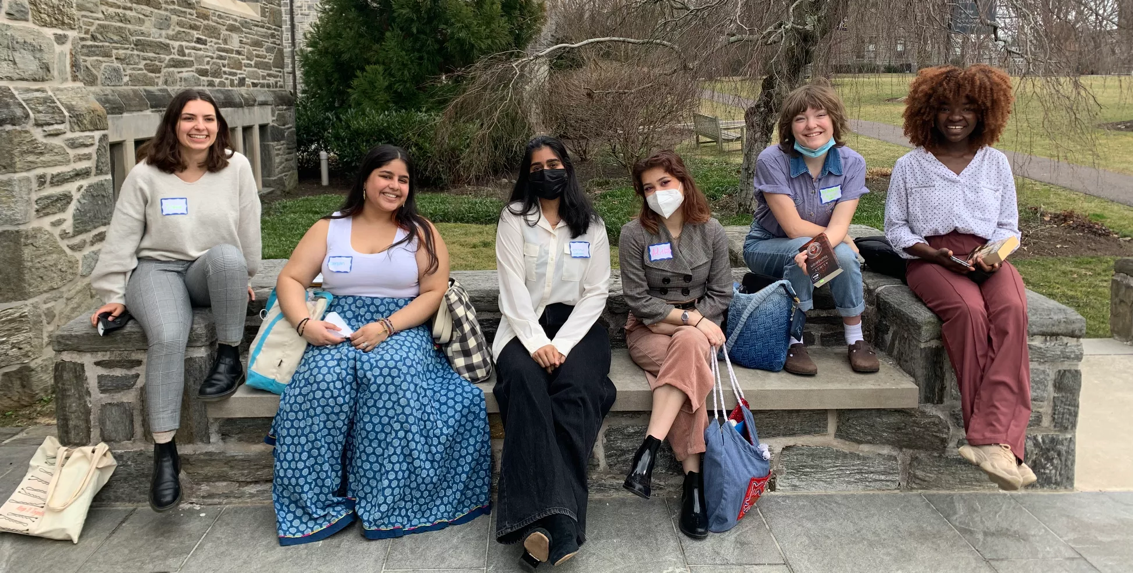 Bryn Mawr College
Librarians
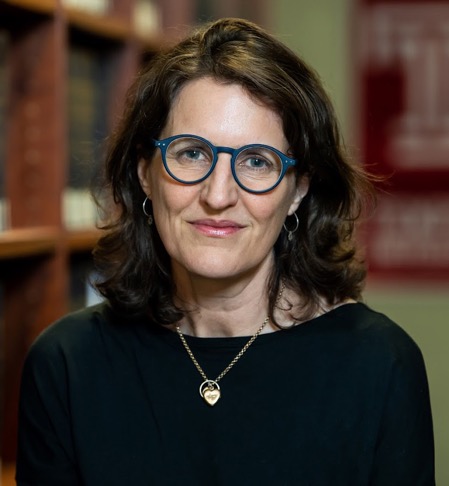 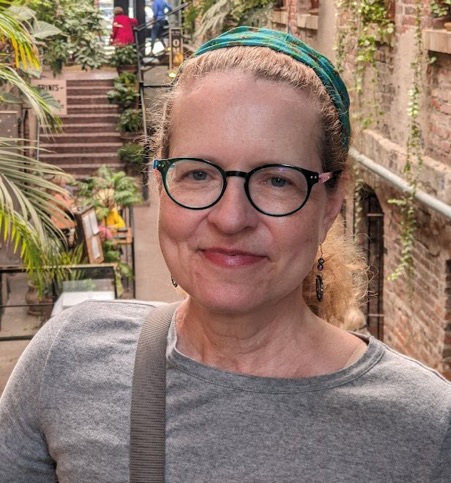 Camilla MacKay
Director of Library Research and Instructional Services and Scholarly Communications Librarian
Library & Information Technology Services (LITS)
Arleen Zimmerle
Humanities and Media Librarian
Library & Information Technology Services (LITS)
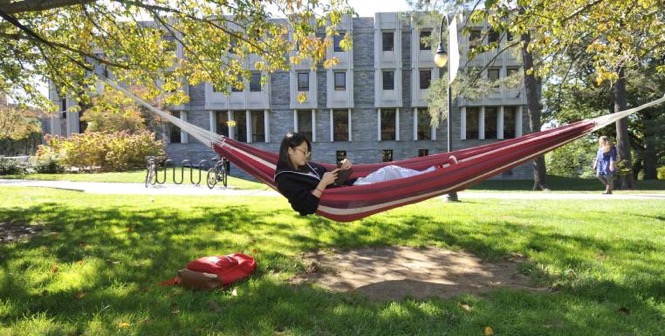 Bryn Mawr College
Liberal arts college outside Philadelphia
1,500 undergraduate women
300 graduate students (coed)
Libraries
Main and 2 branch (art & classics, science)
Share catalog and physical library collections with Haverford and Swarthmore
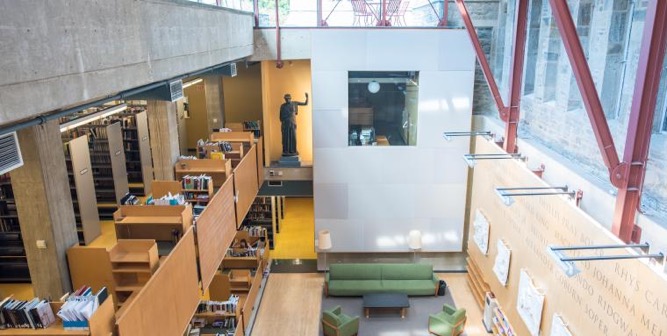 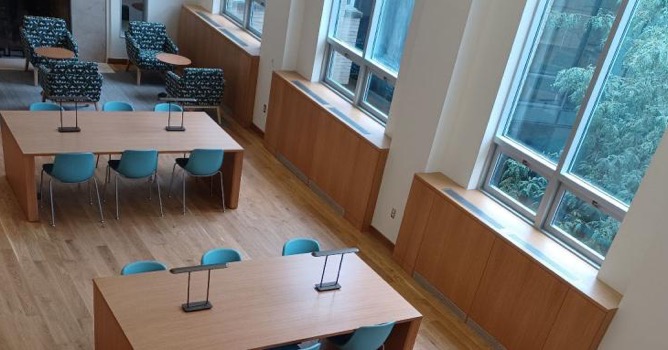 Diversity, equity, inclusion at Bryn Mawr
College mission statement
"...A  across all aspects of diversity propels our students, faculty, and staff to reflect upon and work to build fair, open and welcoming institutional structures, values, and culture..."
Research & Instructional Services DEI goals
Increase diversity of authors, subjects, presses in our pleasure reading collection 
Create relationships with and buy from local bookstores
Partner with acquisitions colleagues to involve students in selecting books
We joined forces...
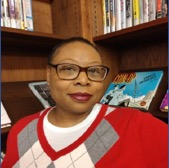 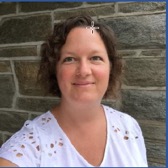 Research & Instructional Services (RIS)
Joyce Bryant Angelucci, Kate Blinn, Jennifer Coval, Camilla MacKay, Laura Surtees, Arleen Zimmerle
Collection Management and Discovery (CMD)
Berry Chamness, Amy Graham
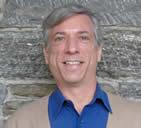 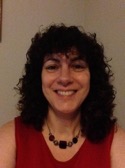 ...to create Students Shape the Shelves
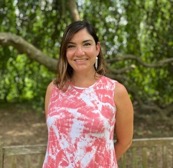 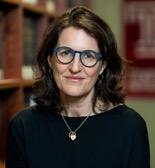 Goal: Promote diversity in the library collections by providing students with the knowledge and a budget to purchase popular reading material from Philadelphia independent bookstores whose collections reflect diverse voices.
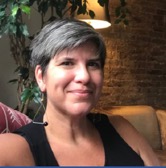 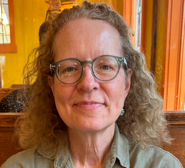 Students Shape the Shelves
Spring break
Weeklong paid internship: 6 students are hired and paid for a 40-hour week
Partner with independent bookstores in the Philadelphia area 
Budget: $5,500 ($3000 books, $2500 student wages)
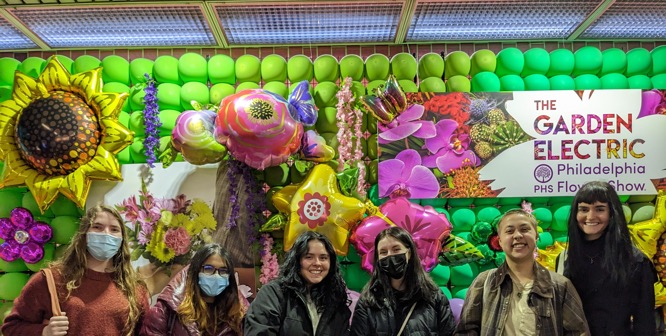 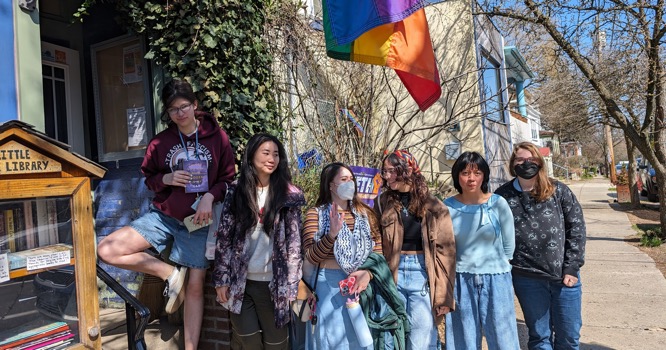 Pleasure reading at Bryn Mawr
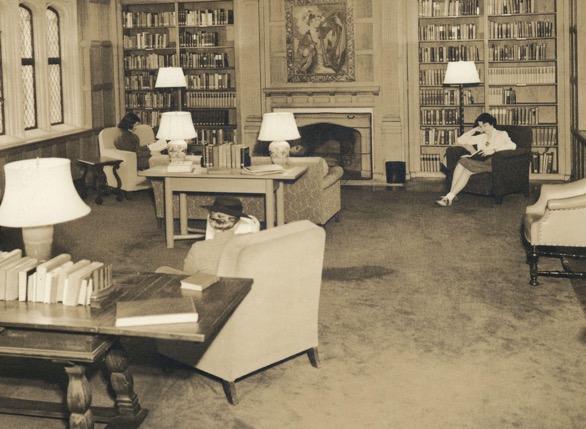 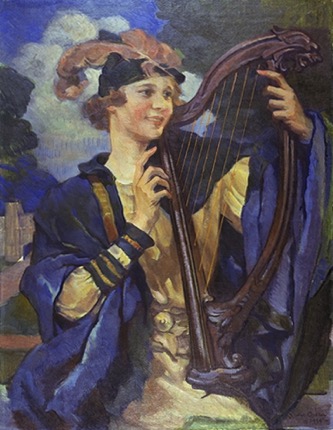 The Quita Woodward Room
Quita Woodward ’32, died one year after graduation, her family created a space for pleasure reading in her memory
Quita’s portrait by Violet Oakley (1939)
Older books
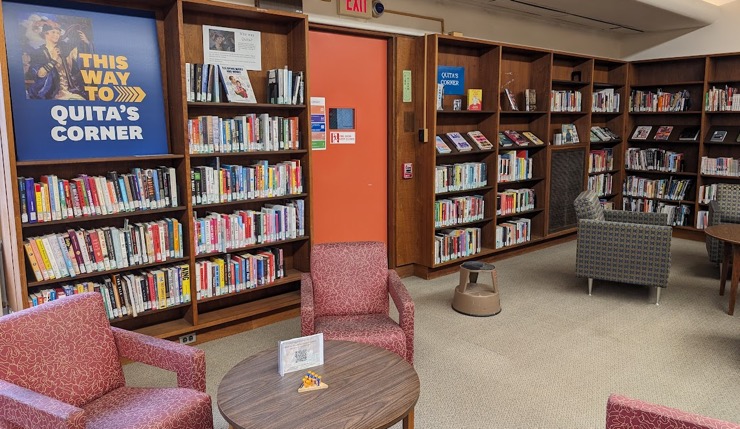 Quita’s Corner
Started in 2006 to display new pleasure reading, graphic novels, literary fiction, etc.
About 2,000 books
Our interns
Students apply with a resume and cover letter that states their reading interests & backgrounds
What do they really want to read? We don't have to guess; we'll just ask them!
Some of their interests: 
LGBTQ+ stories from the Middle East
Modern Chinese, Japanese and Hebrew literature
Indigenous Latin American authors
BIPOC Speculative Fiction
Disabled / Neurodiverse stories/authors
Literature from small presses
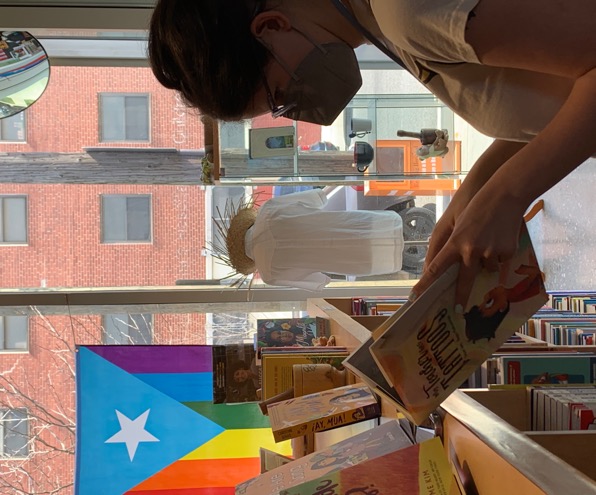 Collection development crash course
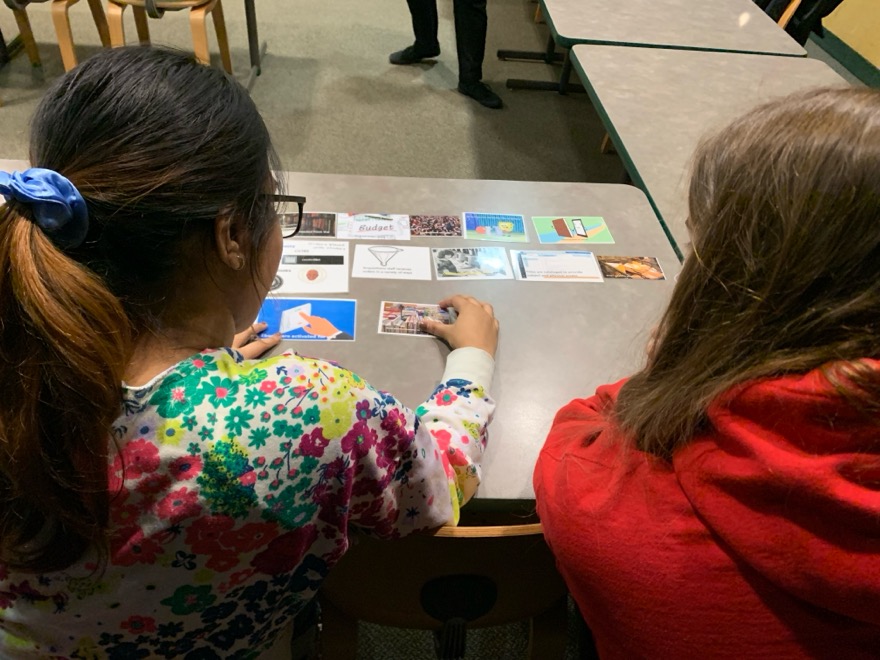 How a library book gets from selection to the shelves
How librarians discover and evaluate new titles
How libraries and bookstores select within a limited  budget
Student Reflections
Daily Schedule
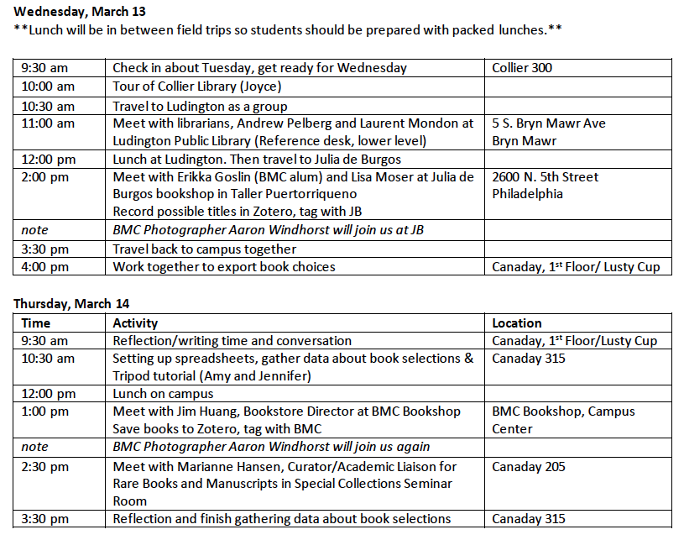 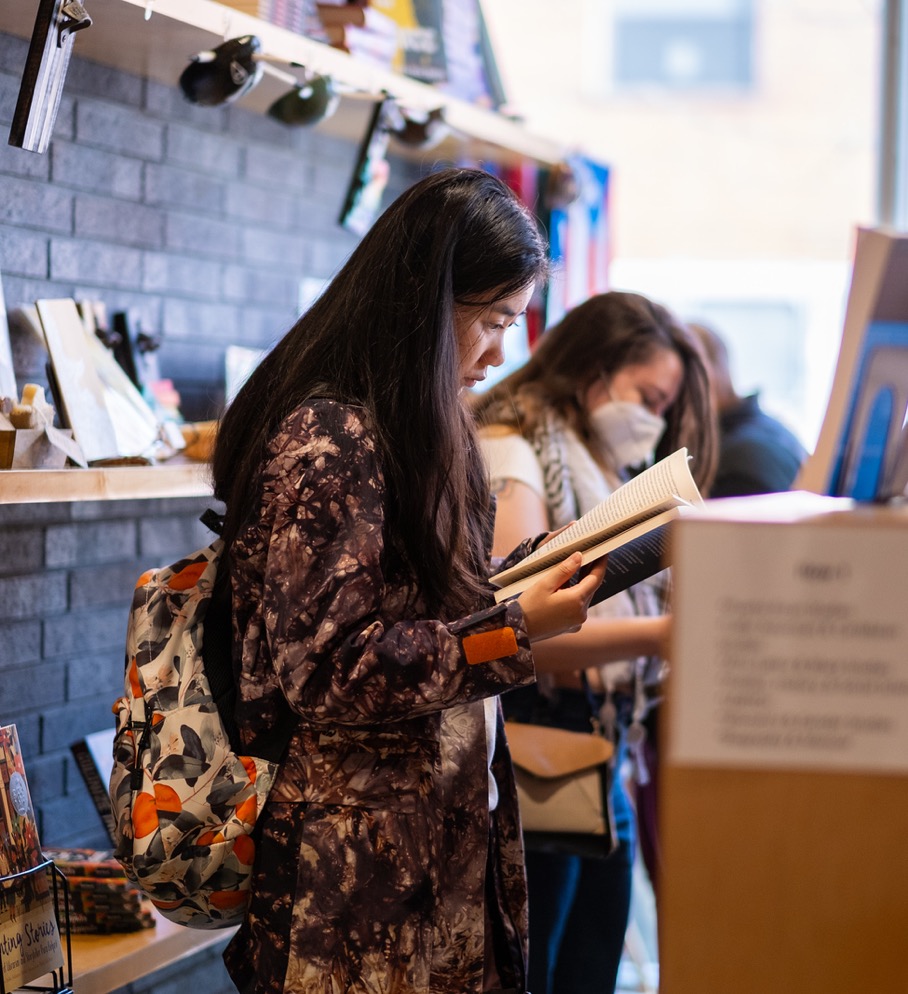 Bookstore visits
We chose independent bookstores that reflect their communities
We pre-scouted sites, arranged meetings with bookstore managers 
Students interview managers
Students "shop" the store
We use Zotero app to scan ISBNs and collect titles to download later
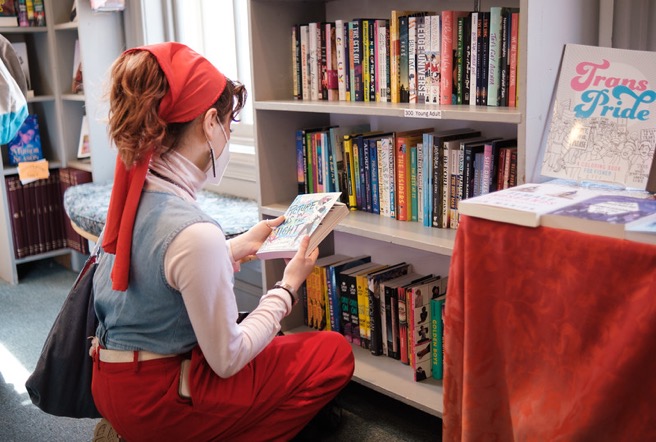 Philly AIDS Thrift@Giovanni’s RoomCenter City, Philadelphia
"The Oldest & Very Best LGBTQ & Feminist Bookstore in the Country"

https://www.queerbooks.com/
Uncle Bobbie’s Coffee and BooksGermantown, Philadelphia
“Created to provide underserved communities with access to books and a space where everyone feels valued.“
unclebobbies.com
Big Blue MarbleMt. Airy, Philadelphia
"A reflection of our neighborhood—racially and economically diverse...full of parents and grandparents looking for the best children's books, LOTS of writers, and quite a large LGBTQIA community..." 
bigbluemarblebooks.com
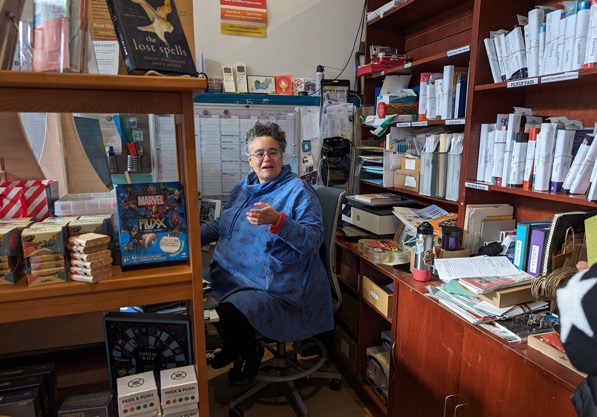 Julia de Burgos BookstoreWest Kensington, PhiladelphiaPart of Taller Puertorriqueño, a nonprofit cultural center
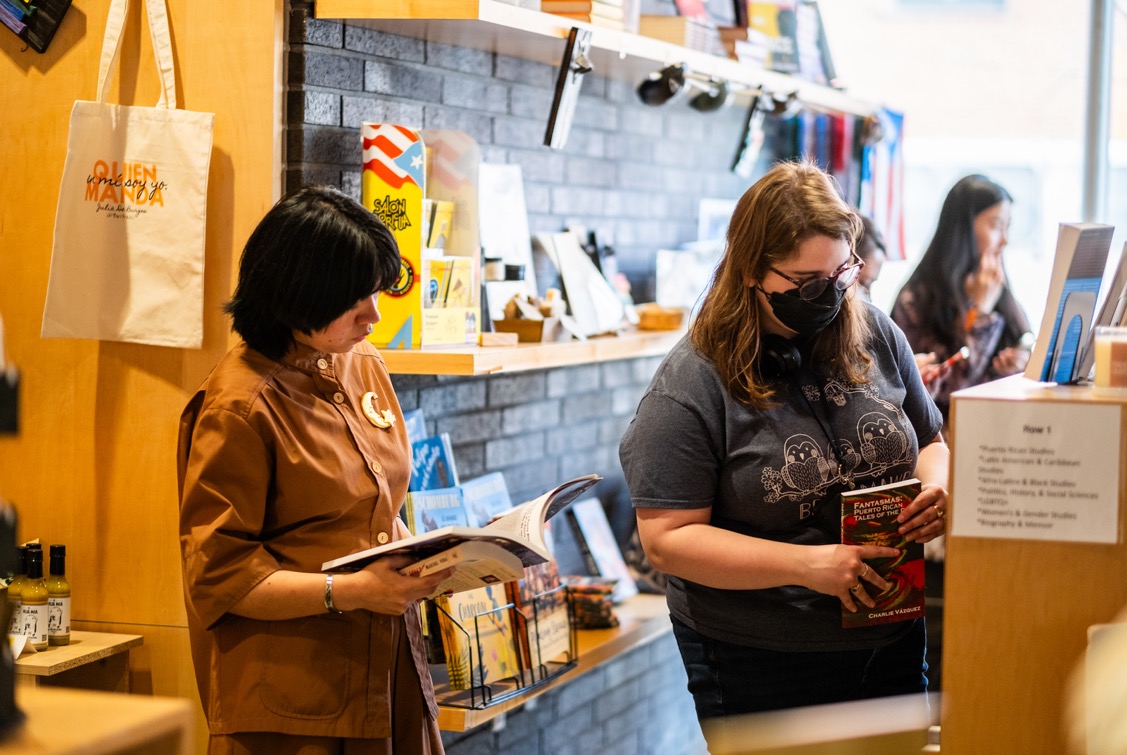 "The only Spanish/English bookstore in Philadelphia... We specialize in books by Latine and Latin American authors, with a special focus on BIPOC, queer, and women writers“
shoptallerpr.org/
Ludington Public Library
Large and vibrant public library in Bryn Mawr, a short walk from campus
lmls.org/ludington
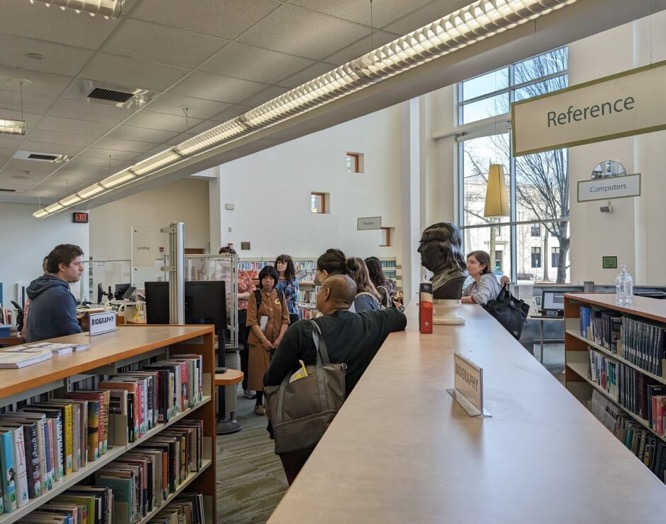 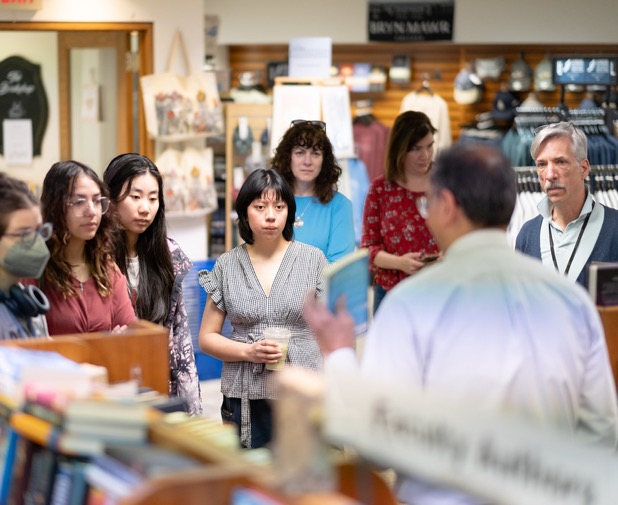 The Bryn Mawr College Bookshop
Previously run by Follett
Now independent: bookstore director with experience in college and independent bookstores and publishing
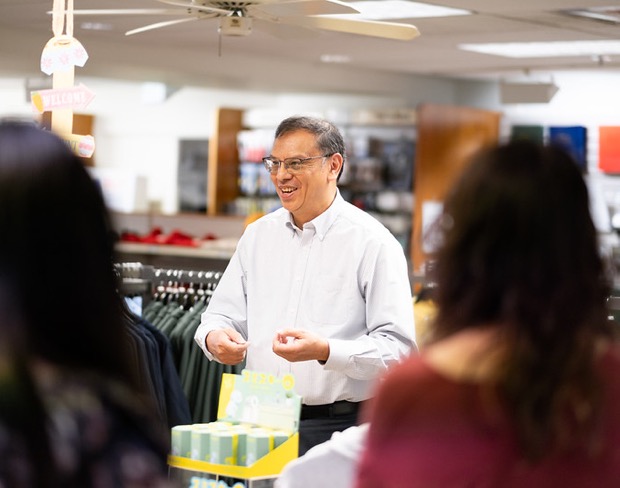 Students decide what to buy
Library Acquisitions
Checks list against library holdings again (just to make sure!)
Purchases ca. 100 student selections from the bookstores
Students
Collate book selections; check against library holdings
Review and discuss selections; decide together on final purchases
Create online presentation on Padlet to share their selections
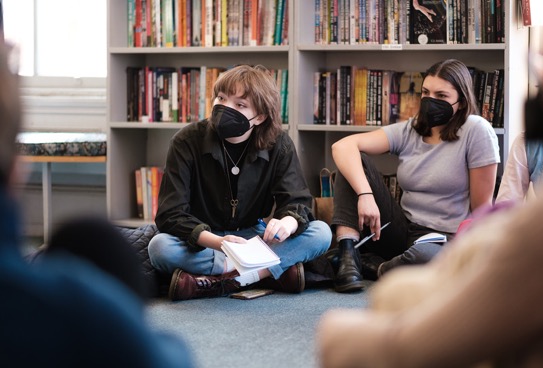 Student-created Padlet
Public celebration and book display!
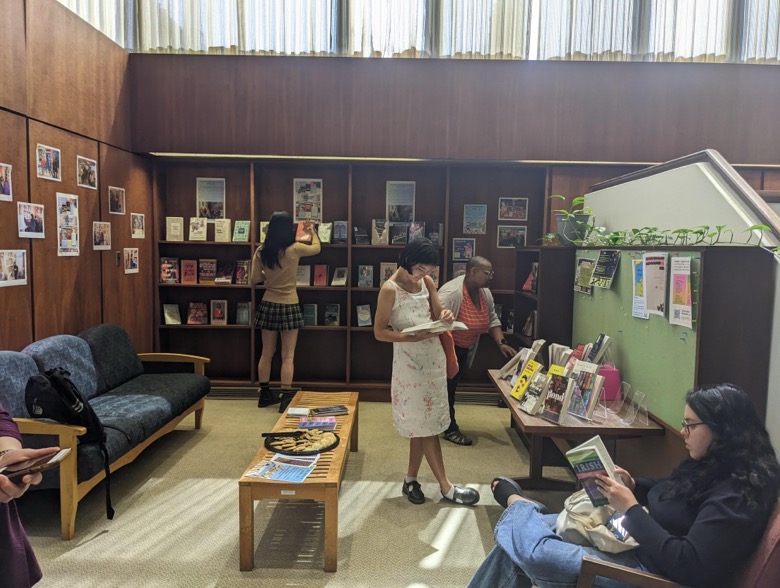 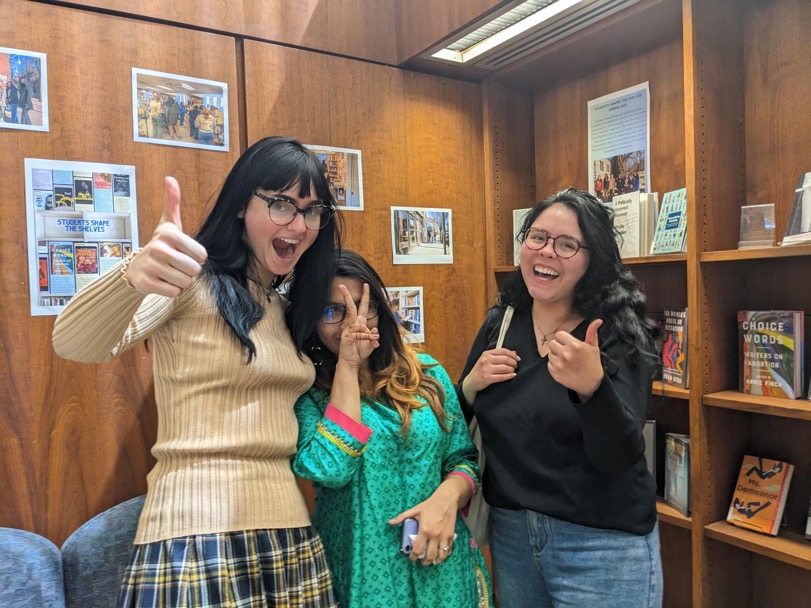 Collections
After books are off display, they are shelved in Quita's Corner. 

Each year’s books are displayed through virtual collections
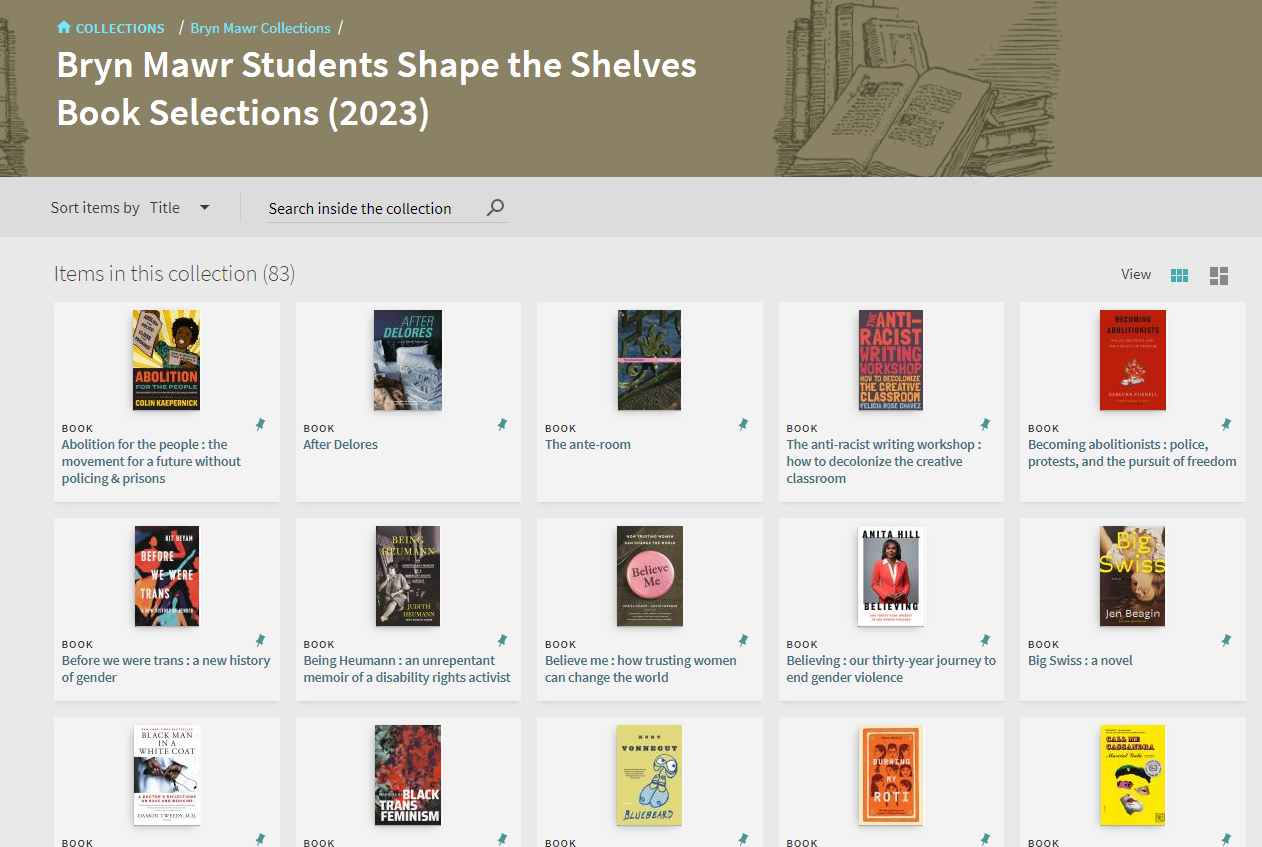 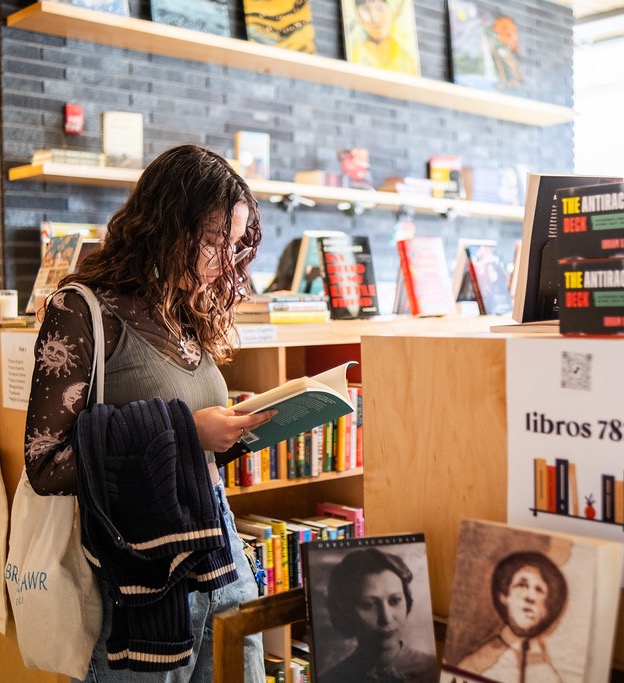 What the students learned
“Getting to see how my peers made their choices, and being able to talk openly…about what we really wanted our impact to be on this collection for our community… “
“How crucial library work is for supporting communities…There is so much to the process of acquisition and curation that goes unnoticed…”
“There is so much mentorship to be gained from librarians and bookstore sellers…
Discovery of library services!
Assessing Students Shape the Shelves
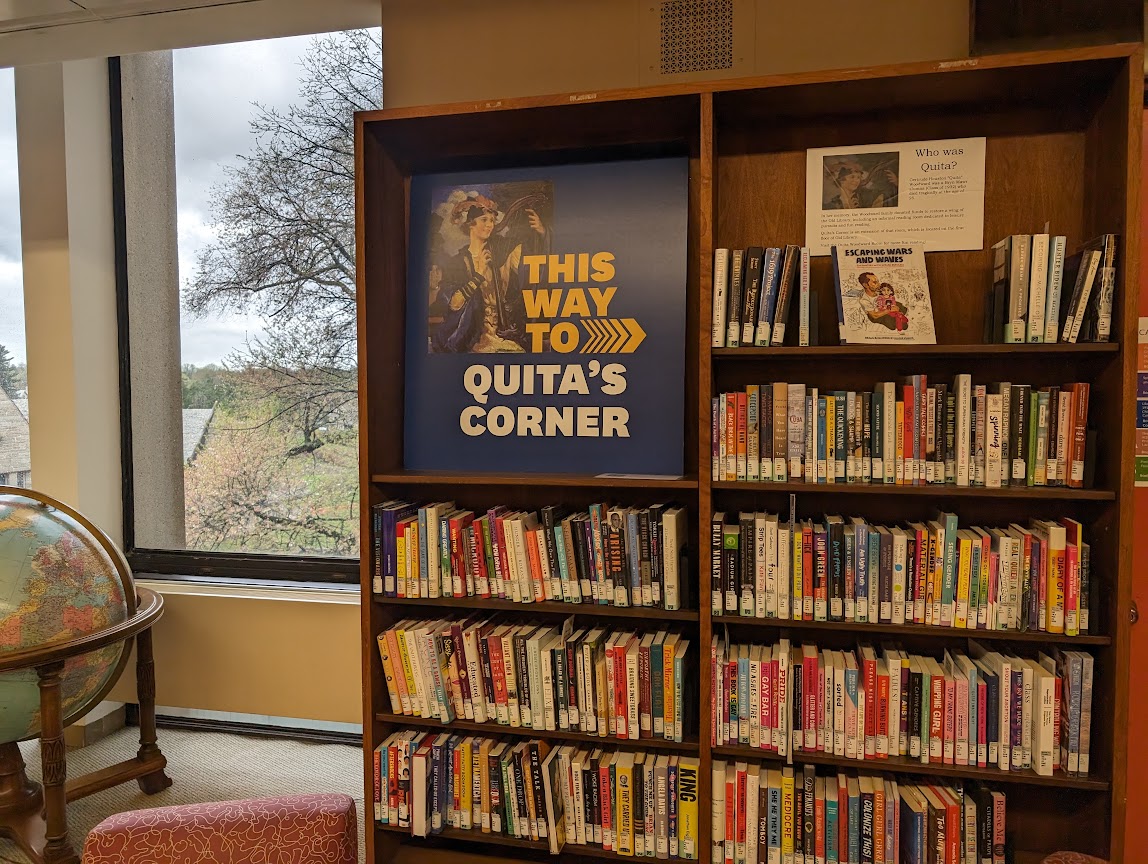 What did the students choose?
Has the program had an effect on the diversity of our pleasure reading collections?
Publication dates
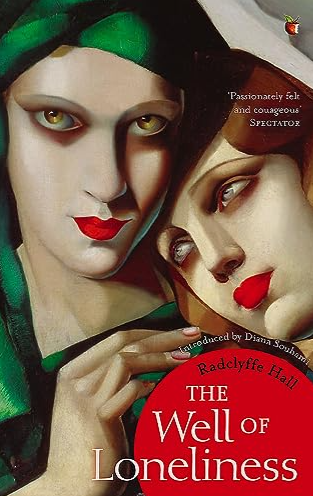 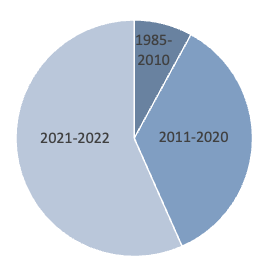 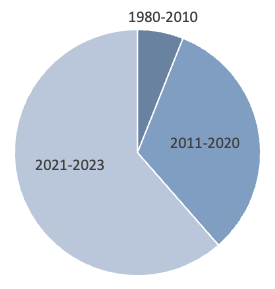 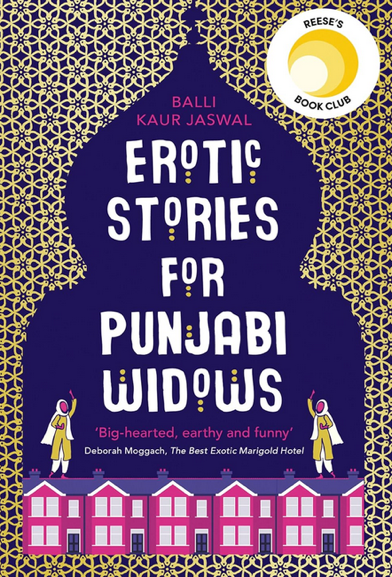 2023 (83 books)
2022 (113 books)
Fiction vs. nonfiction
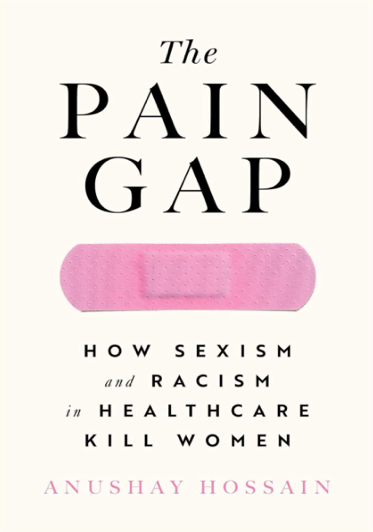 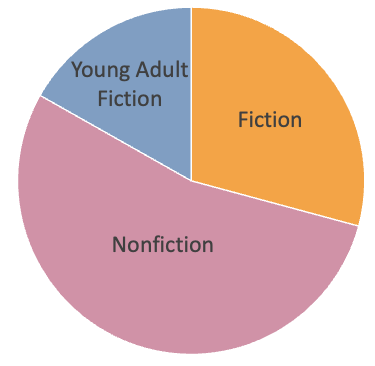 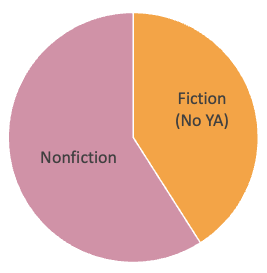 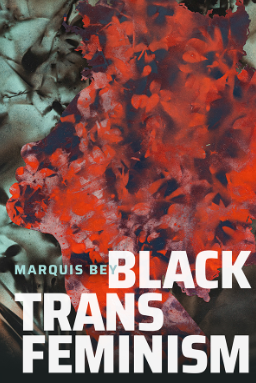 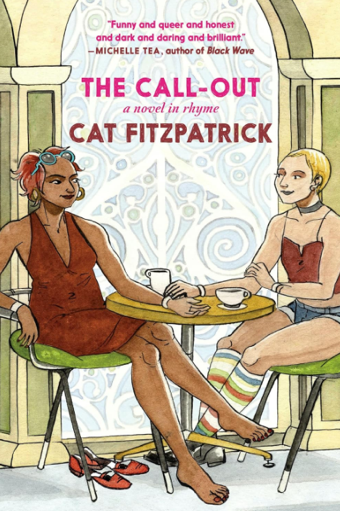 2023 (83 books)
2022 (113 books)
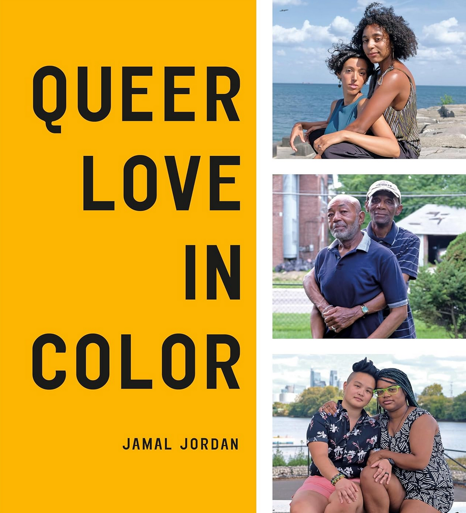 Authors & subjects
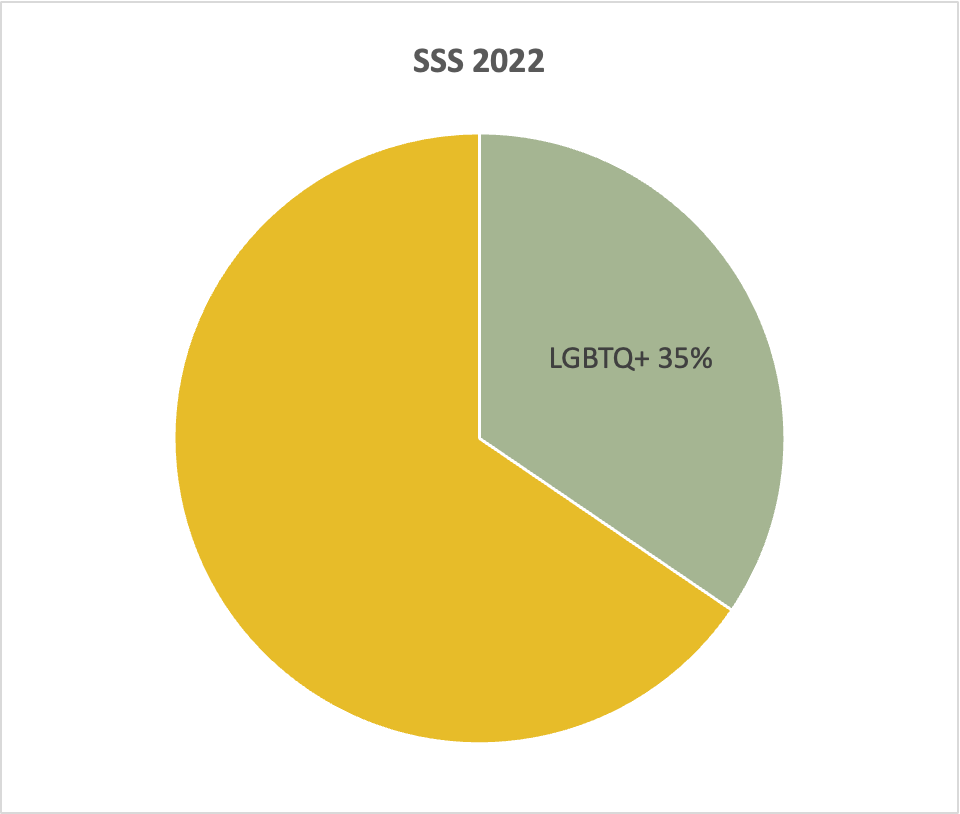 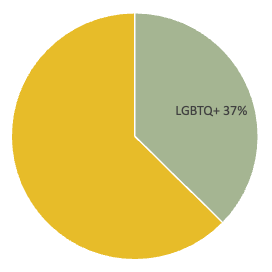 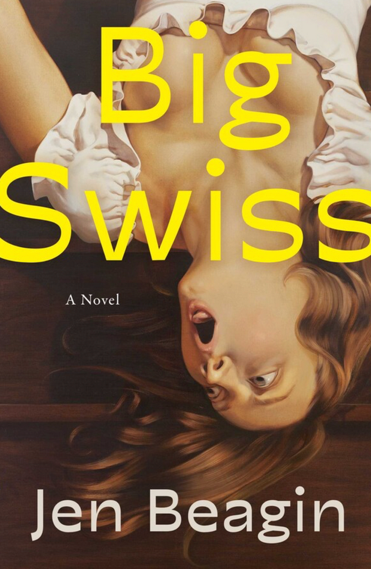 2023
2022
Authors & subjects continued
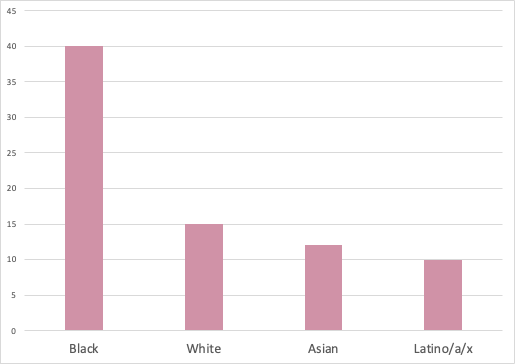 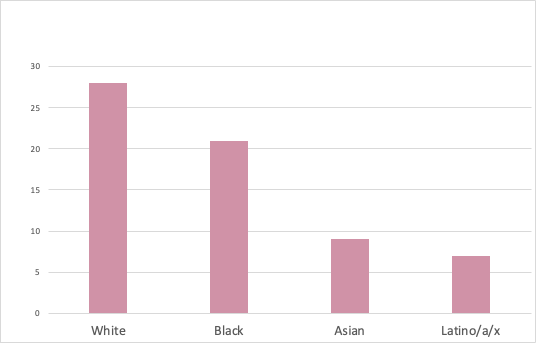 2023
2022
Drilling down
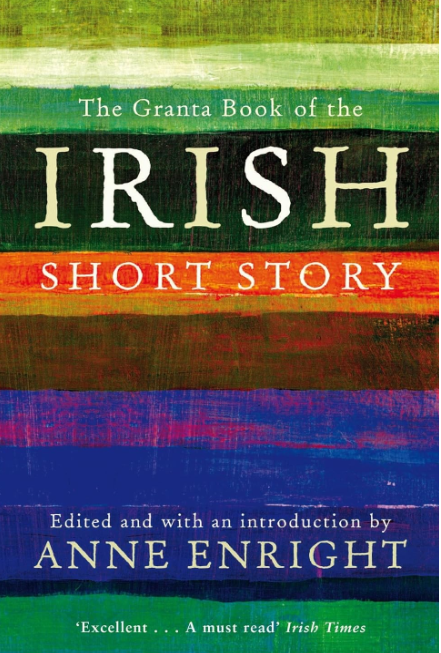 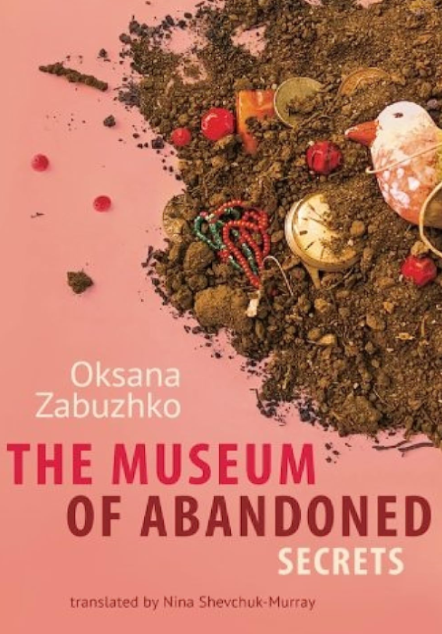 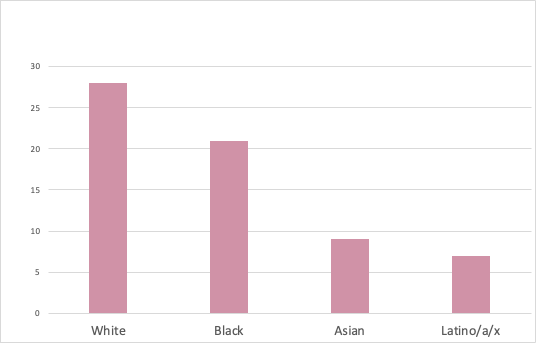 2023
Circulation numbers
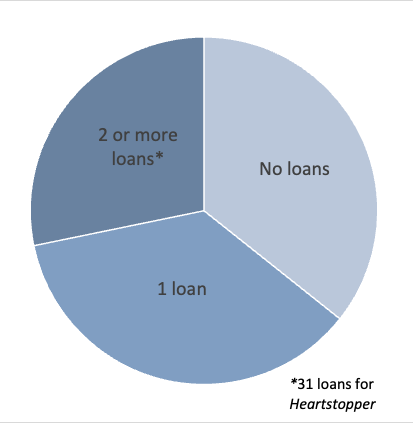 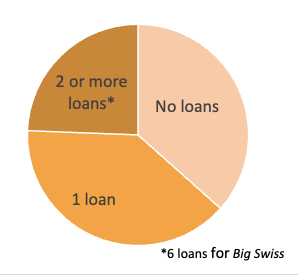 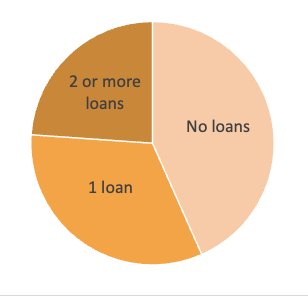 2023 selections 
Loans May '23-April '24
Entire pleasure reading collection (ca. 2000 books)
Loans May '23-April '24
2022 selections
May '22-April '24
Young adult fiction
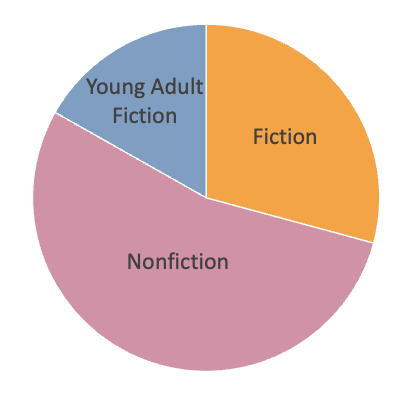 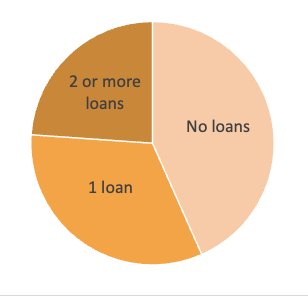 2/3 regular fiction & nonfiction circulated
2/3 YA fiction did not circulate
Lots of YA in 2022
2022 selections
(Loans 2022-2024)
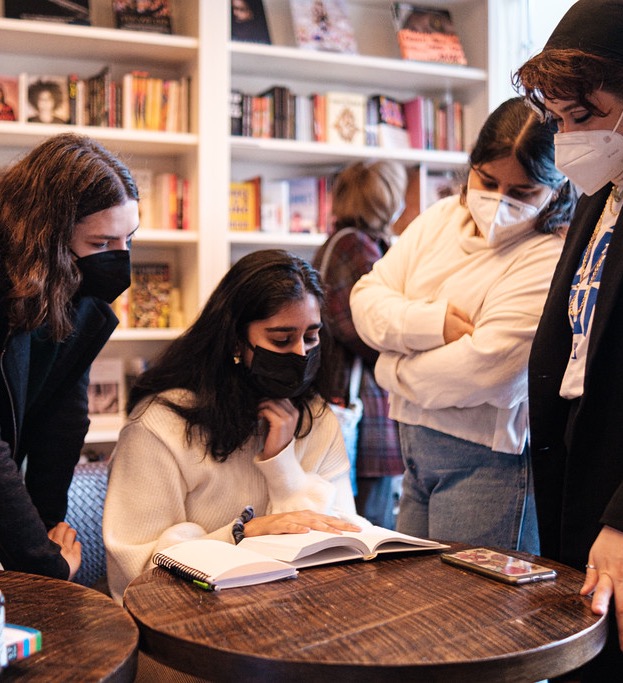 Achievements
Students' understanding of
Choosing, acquiring, and displaying books in libraries and bookstores
Themselves and libraries as consumers
How to navigate the library as more experienced users
Focused buying in diverse areas each year
Broader collection of books to share in our consortium and through ILL
New & enhanced relationships
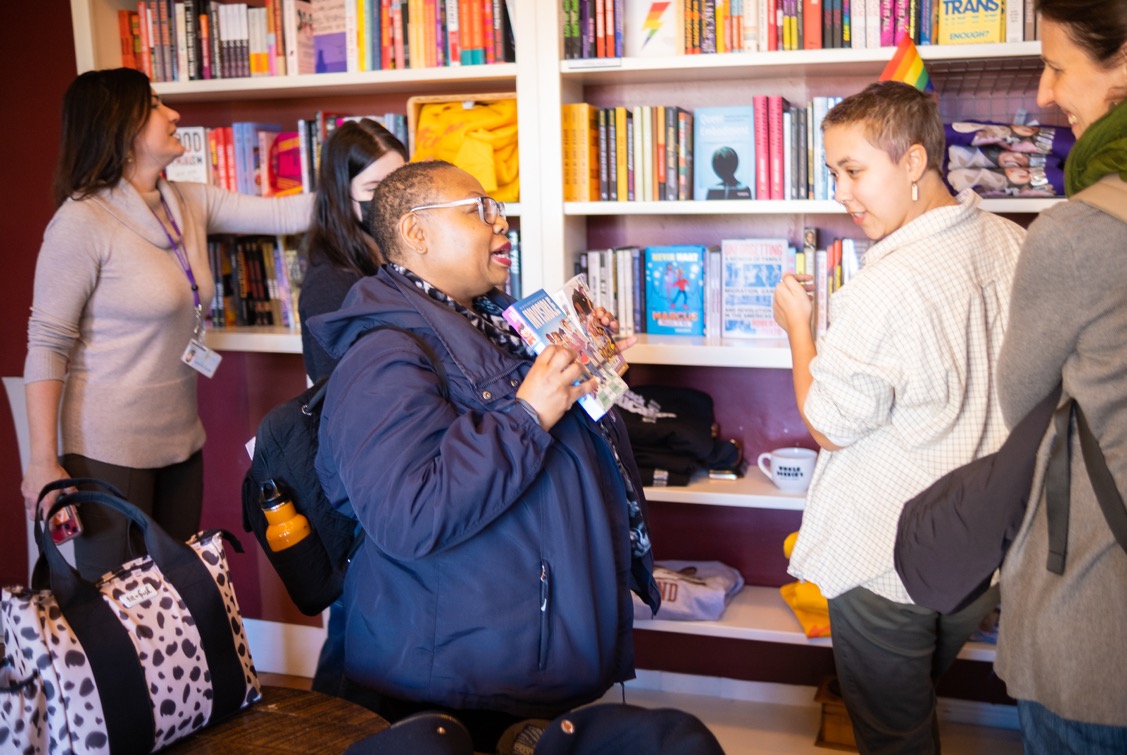 Between library departments
With the Bryn Mawr Bookshop
With the local public library
With students
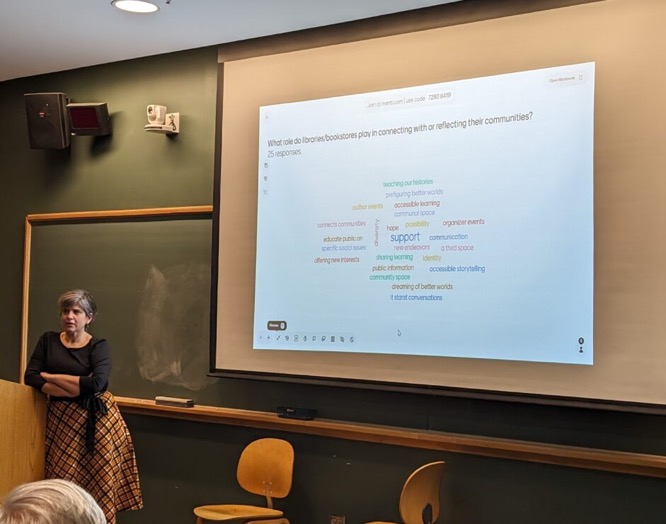 What we’ve learned
Easy to overbook the week
Don’t use library jargon & don’t assume students are library users
Running the program takes a lot of organization and staff time; best done by a group
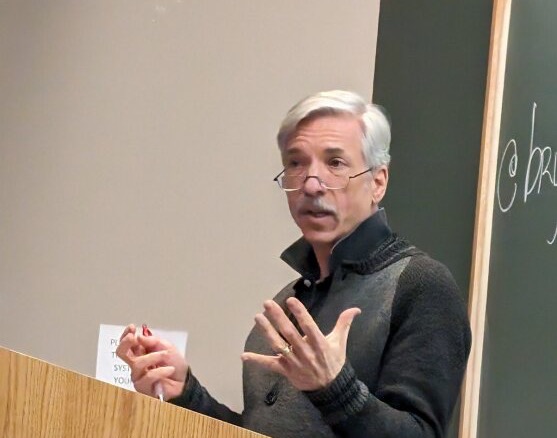 What we've learned
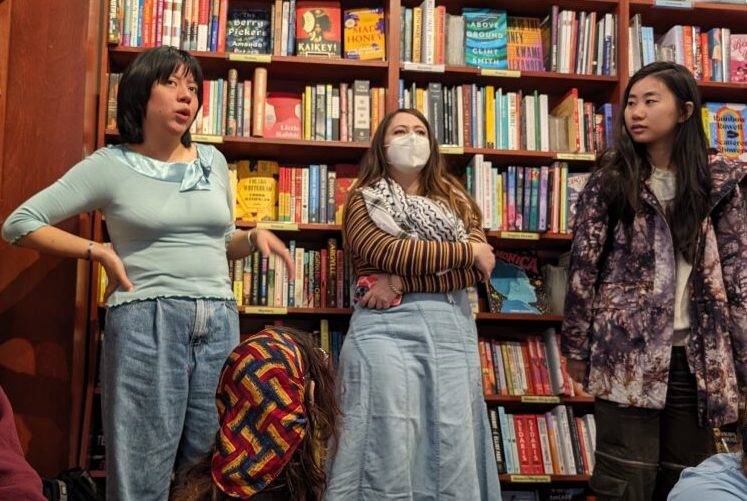 Students select a lot of books we already own. (We've made it a “teaching moment” and have them create a display of these books.)
Students love seeing themselves represented in the collection; they tell their friends about the books they've selected and all about the library
The program seems to get better every year
35
Last slide
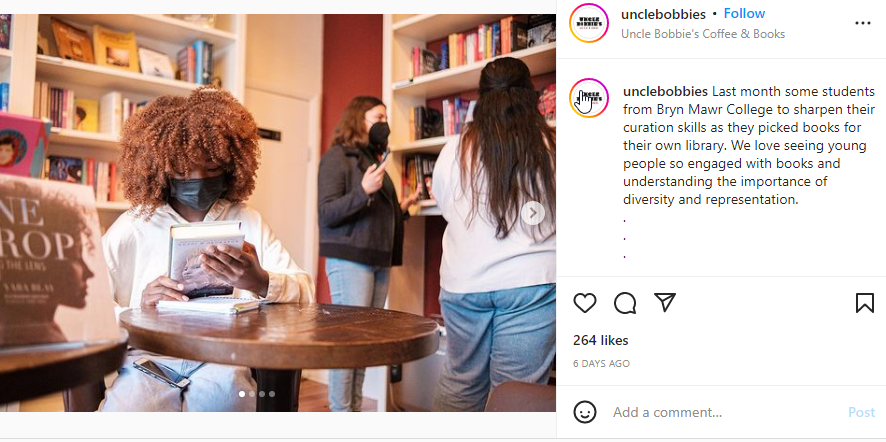 Thank you!  Questions?
Students Shape the Shelves internship
https://guides.tricolib.brynmawr.edu/sss-internship

Camilla MacKay
cmackay@brynmawr.edu

Arleen Zimmerle
azimmerl@brynmawr.edu